国潮风
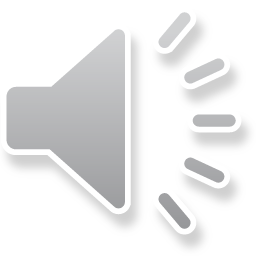 国潮风
Neutral
         Oriental
传统文化
Write down The business scope of your
Company here
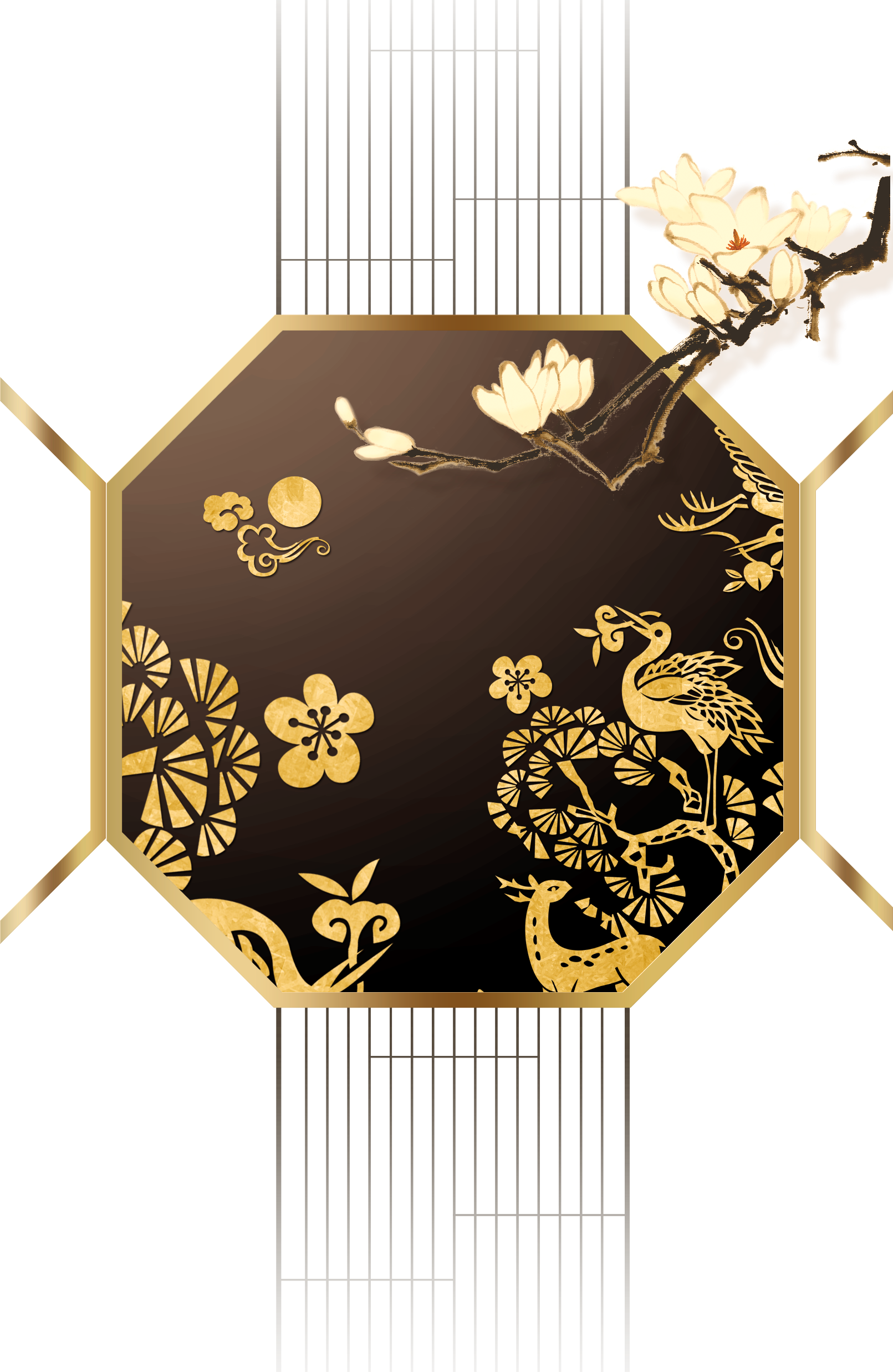 去泛兰亭九曲泉
凭君点出琉霞盏
松声云影自壶天
为觅丹砂到市廛
录
壹
Neutral
         Oriental
传统文化
Write down The business scope of your
Company here
东方韵
惊风吹雨过，历历大槐踪。王气销南渡，僧坊聚北宗。烟深凝碧树，草没景阳钟，愁见花甎月，荒秋咽乱蛩。
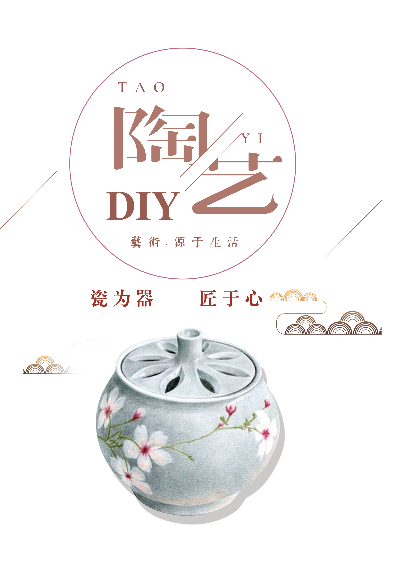 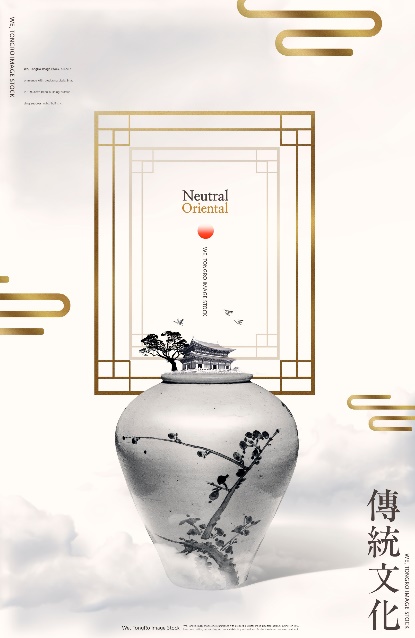 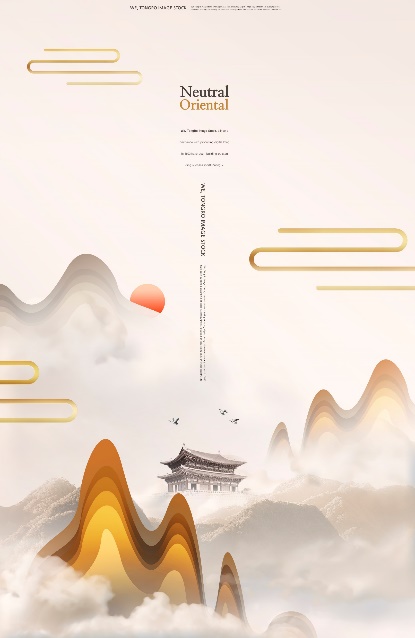 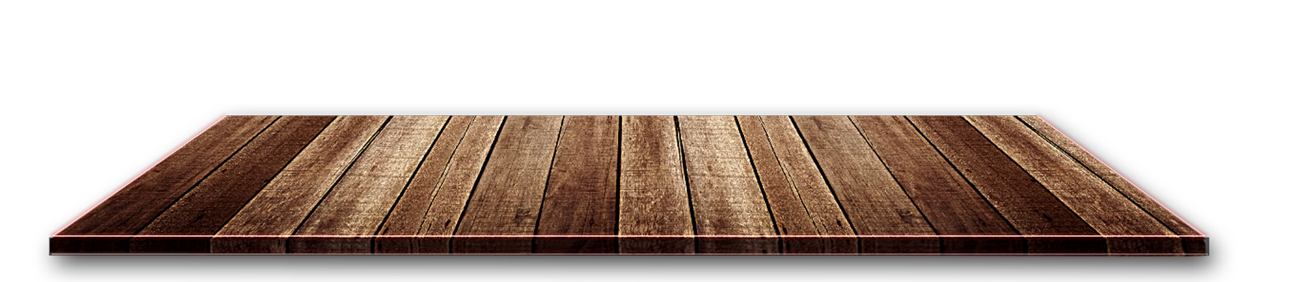 东方韵
惊风吹雨过，历历大槐踪。王气销南渡，僧坊聚北宗。烟深凝碧树，草没景阳钟，愁见花甎月，荒秋咽乱蛩。
惊风吹雨过，历历大槐踪。王气销南渡，僧坊聚北宗。烟深凝碧树，草没景阳钟，愁见花甎月，荒秋咽乱蛩。
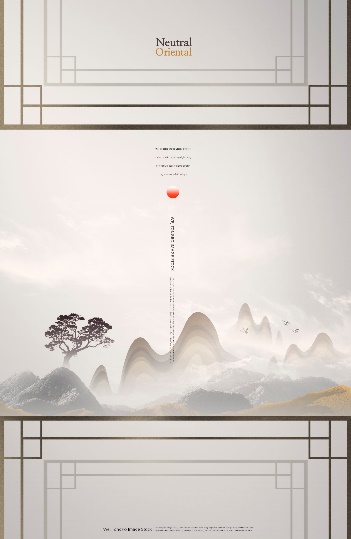 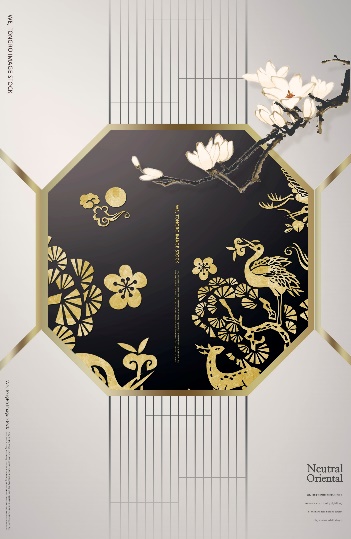 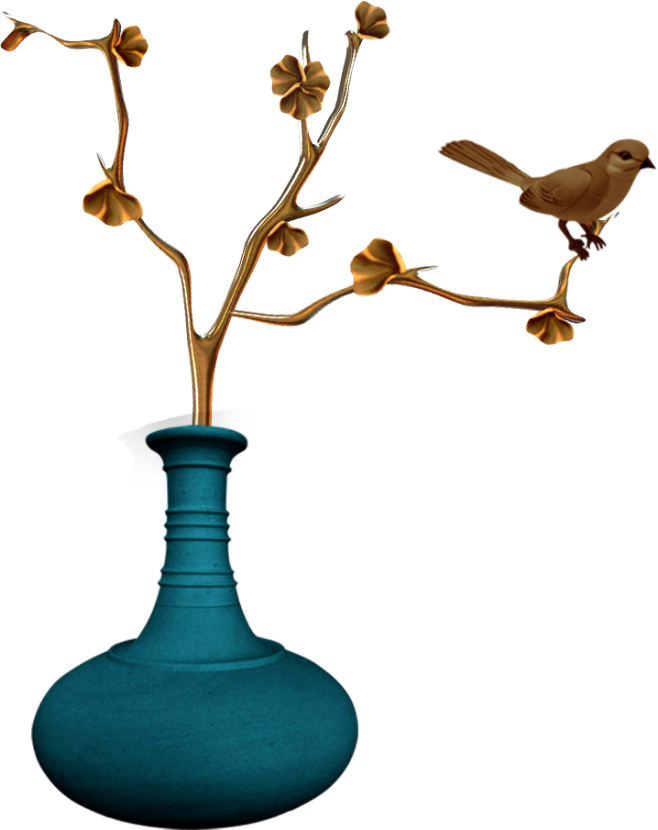 东方韵
惊风吹雨过，历历大槐踪。
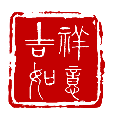 东方韵
东方韵
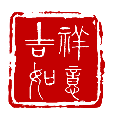 惊风吹雨过，历历大槐踪。王气销南渡，僧坊聚北宗。烟深凝碧树，草没景阳钟，愁见花甎月，荒秋咽乱蛩。
惊风吹雨过，历历大槐踪。王气销南渡，僧坊聚北宗。烟深凝碧树，草没景阳钟，愁见花甎月，荒秋咽乱蛩。
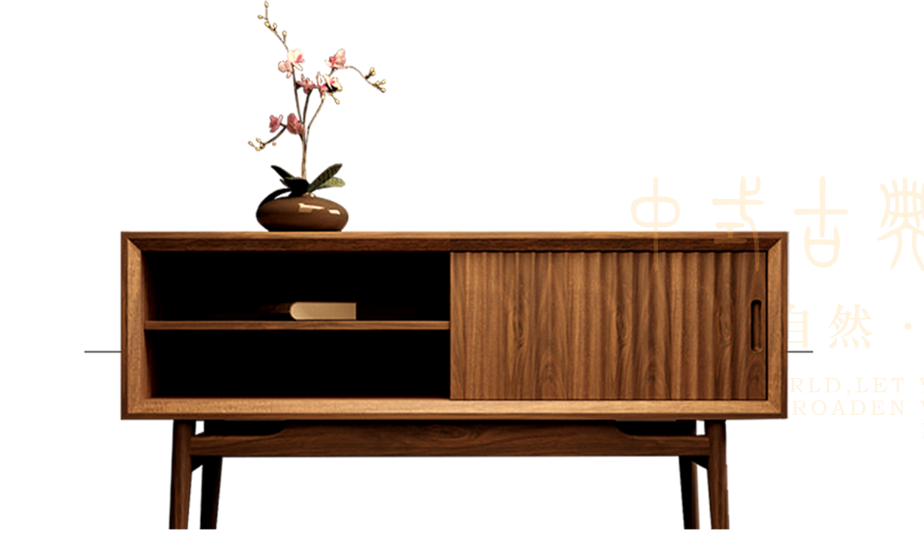 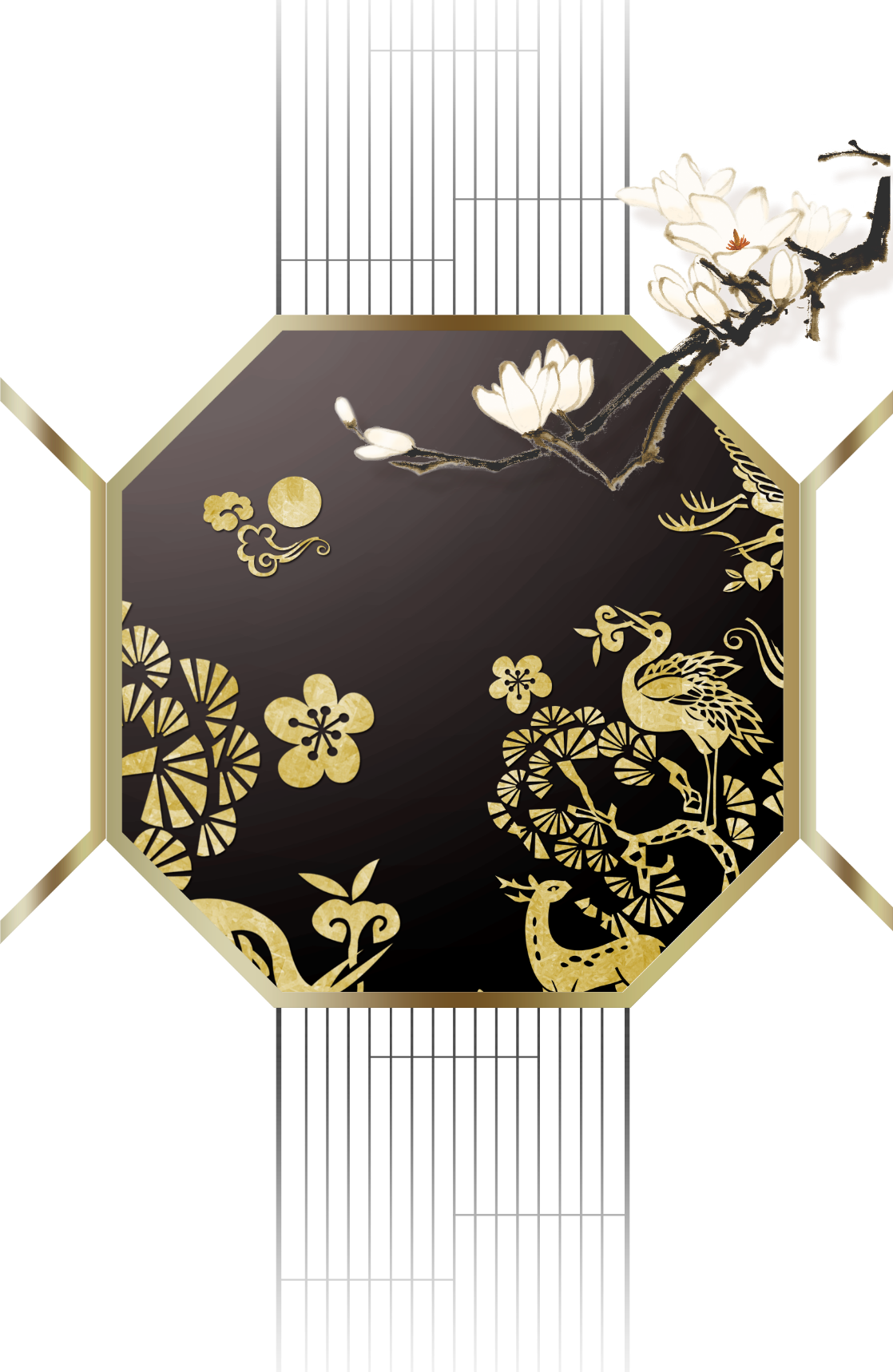 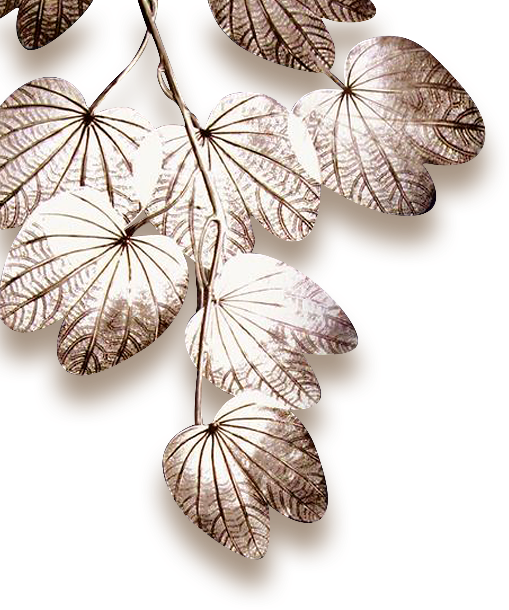 东方韵
输入标题文字
单击此处添加本章节的简要内容。本模板单击此处添加本章节的简要内容。本模板
单击此处添加本章节的简要内容。本模板单击此处添加本章节的简要内容。本模板
瓷
器
说
东方韵
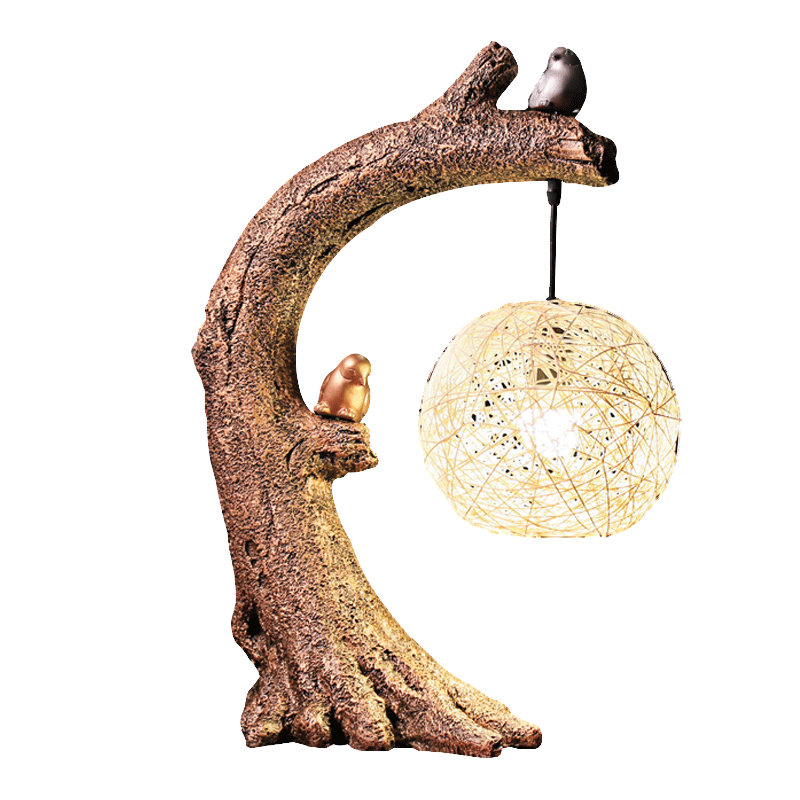 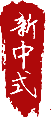 东方韵
一个质朴、典雅的东方韵客厅，体现着业主的品味和气质，也传达了浓郁的东方说精神境界的追求，让深入其器人，不仅可以抚慰浮躁的心情，也可以带来返璞归正的生活体验。
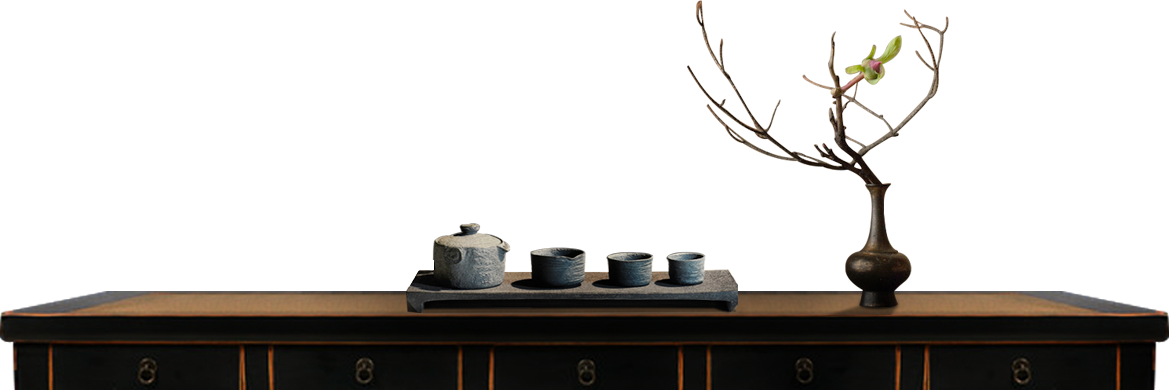 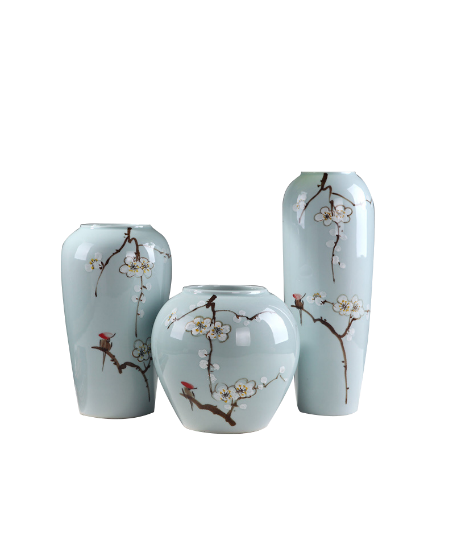 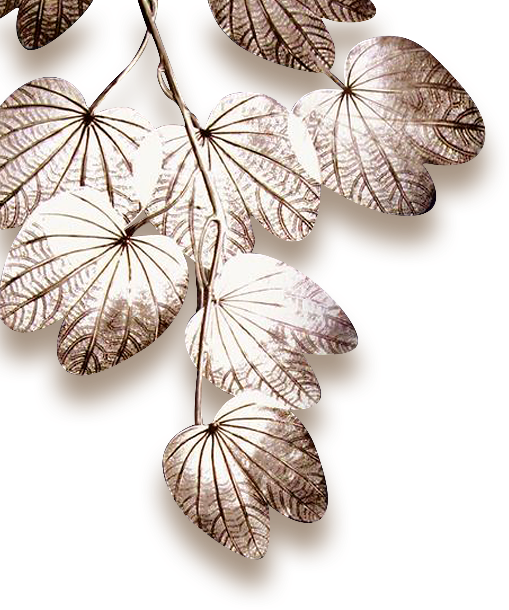 东方韵
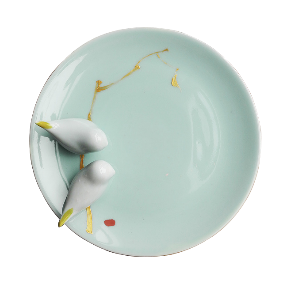 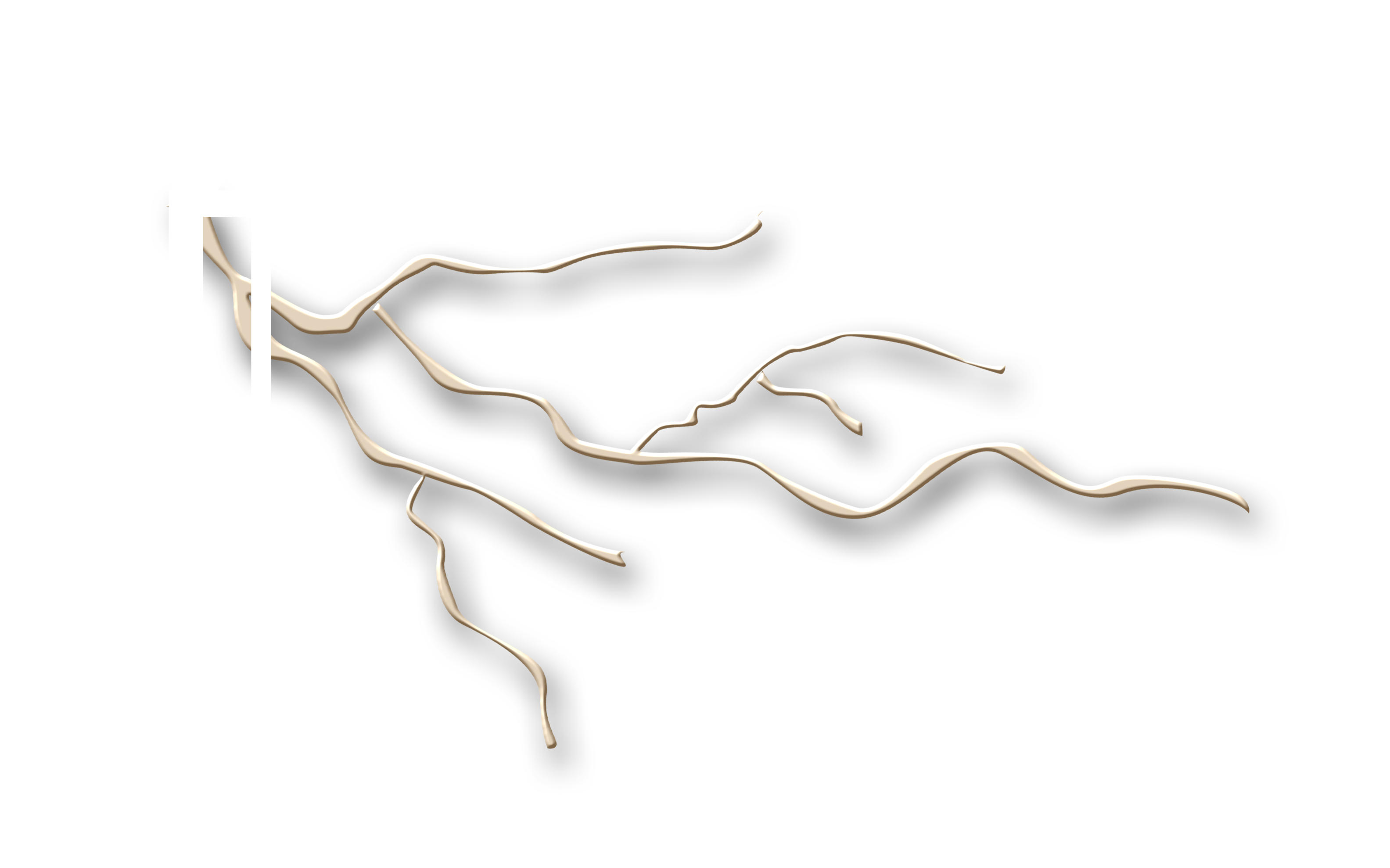 单击此处添加本章节的简要内容。本模板单击此处添加本章节的简要内容。本模板
输入标题文字
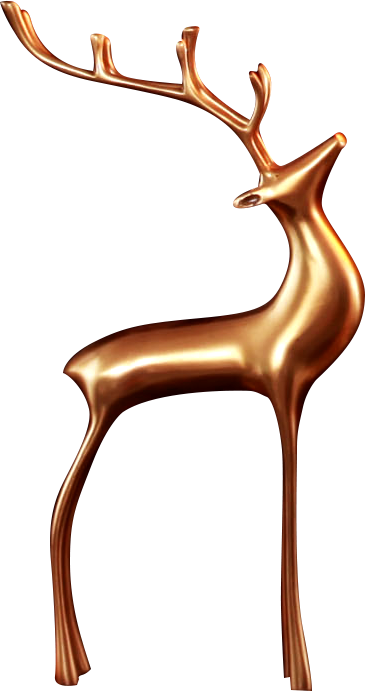 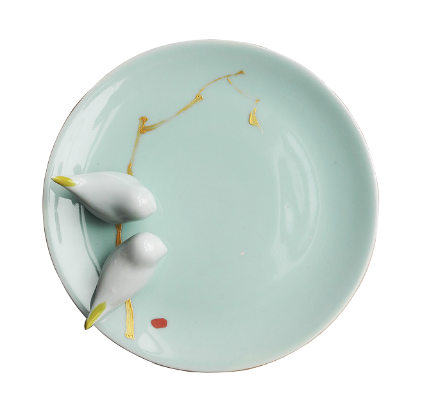 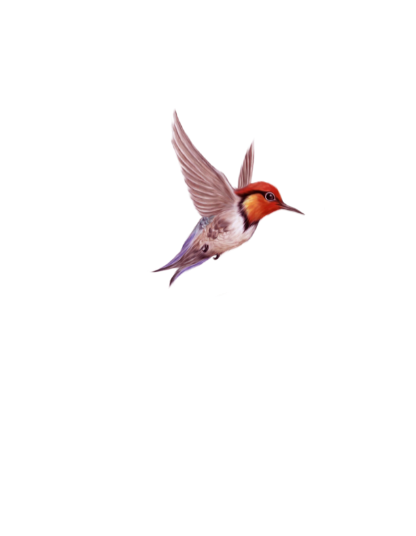 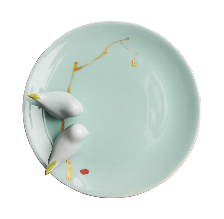 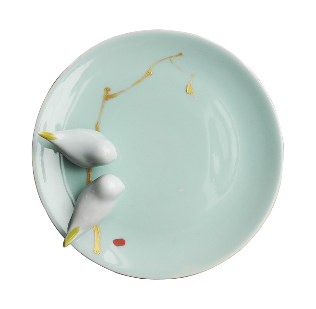 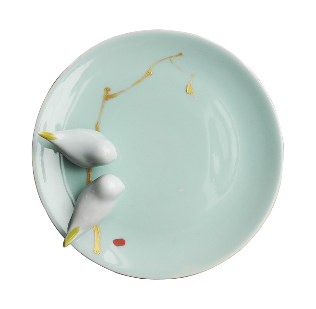 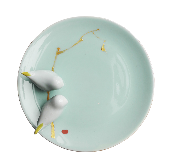 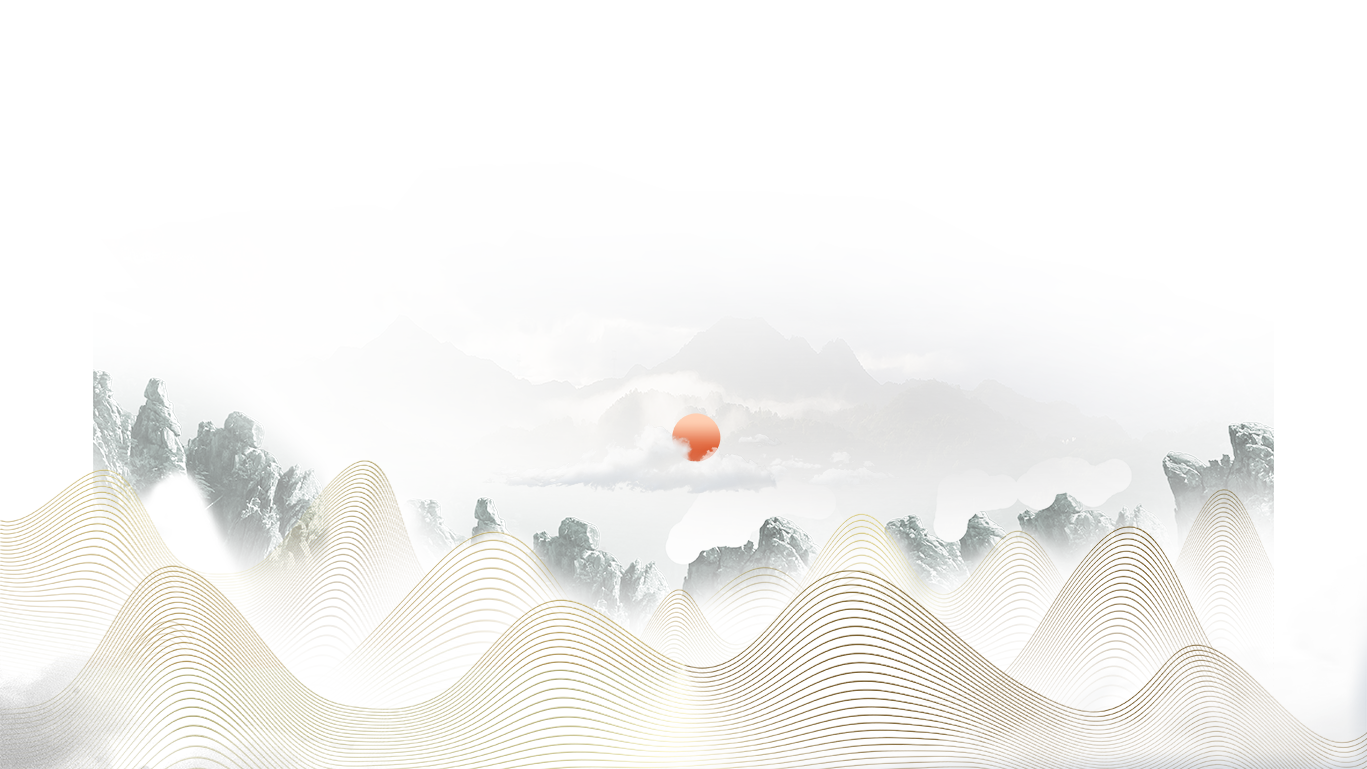 贰
Neutral
         Oriental
传统文化
Write down The business scope of your
Company here
东方韵
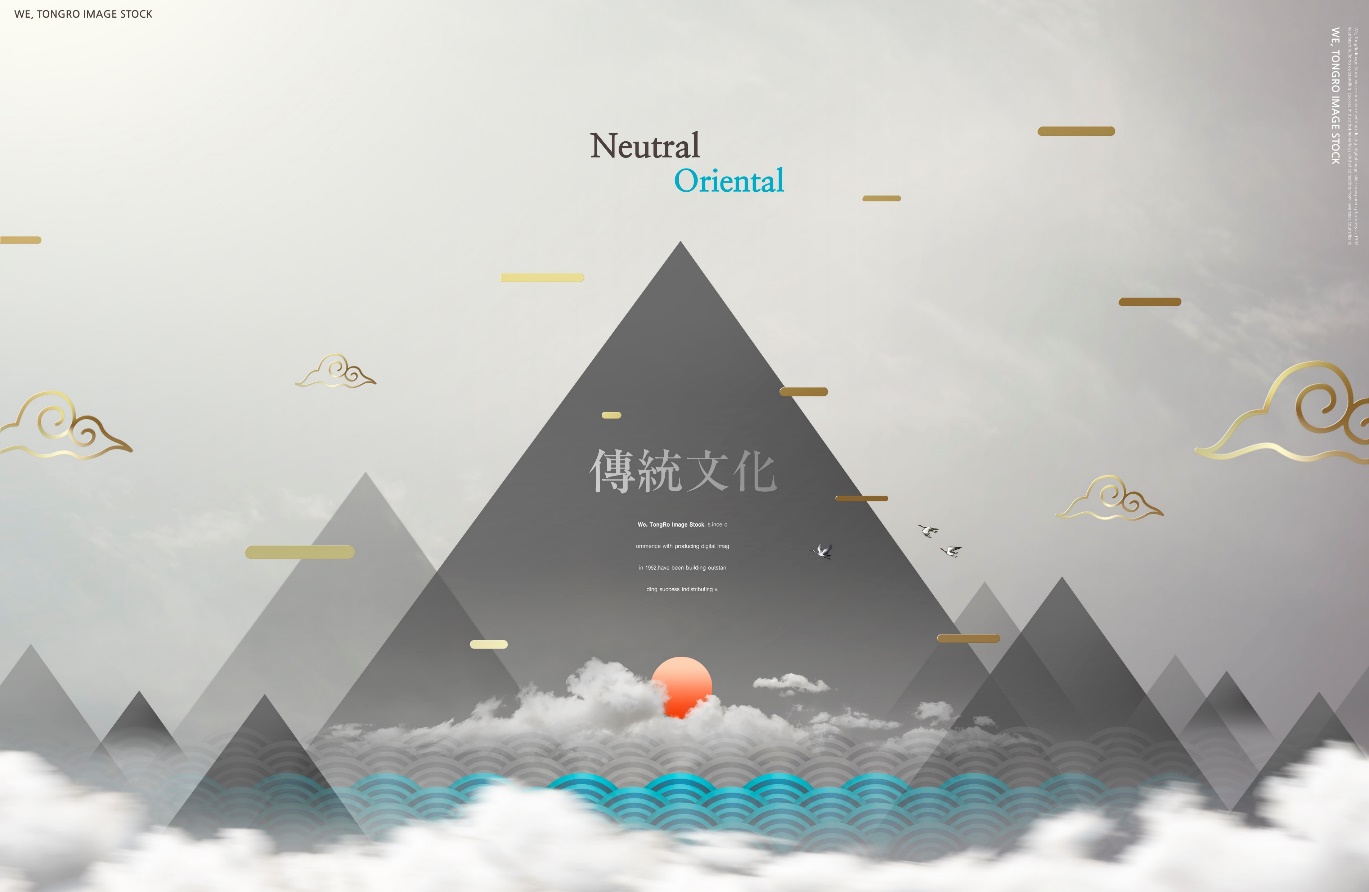 东方韵
惊风吹雨过，历历大槐踪。王气销南渡，僧坊聚北宗。烟深凝碧树，草没景阳钟，愁见花甎月，荒秋咽乱蛩。
惊风吹雨过，历历大槐踪。
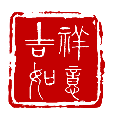 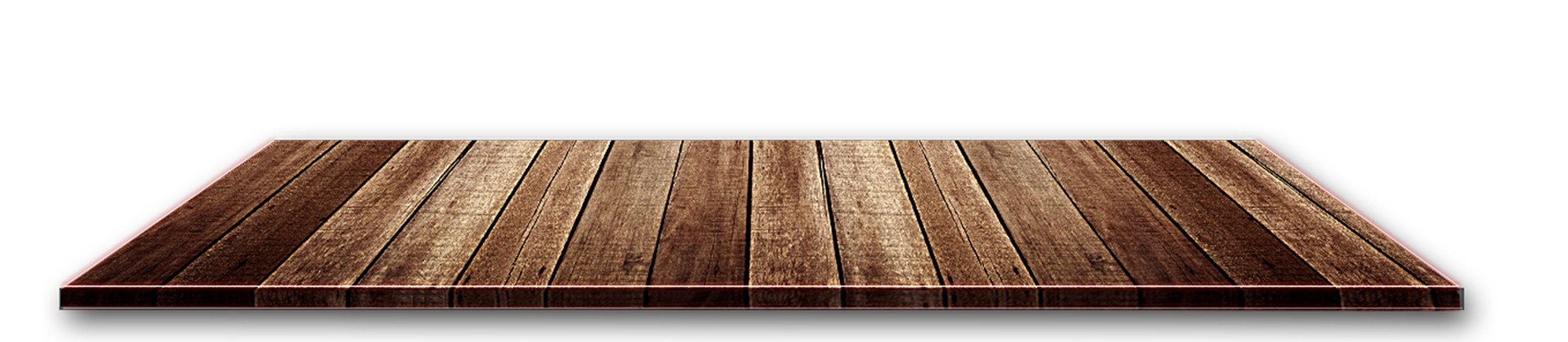 东方韵
东方韵
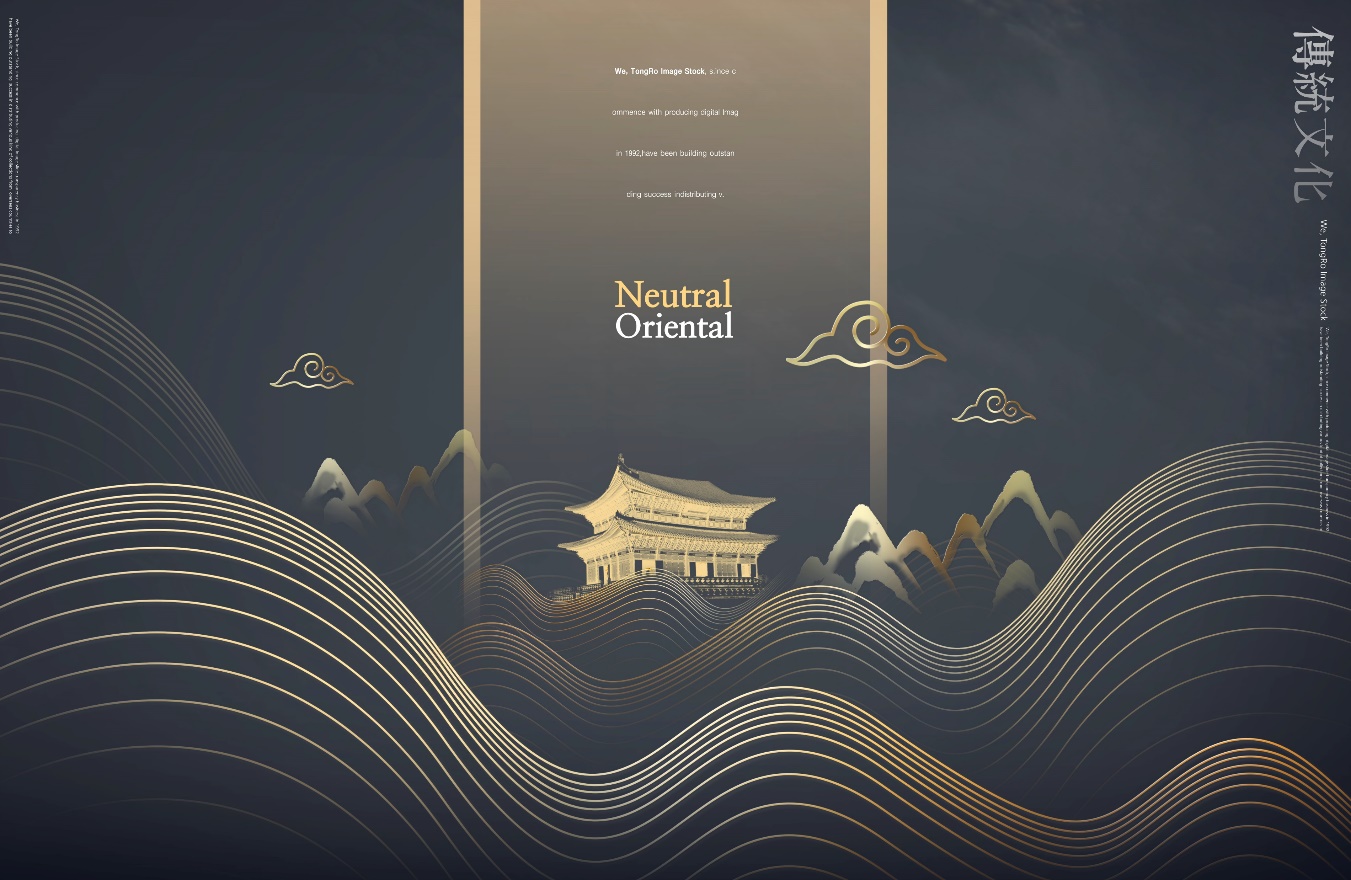 惊风吹雨过，历历大槐踪。王气销南渡，僧坊聚北宗。烟深凝碧树，草没景阳钟，愁见花甎月，荒秋咽乱蛩。
惊风吹雨过，历历大槐踪。
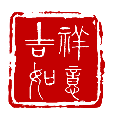 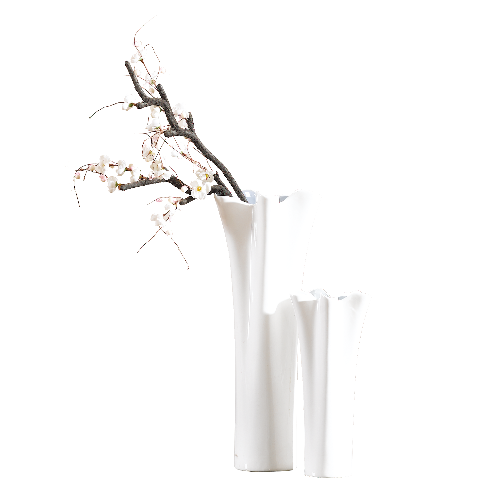 东方韵
东方韵
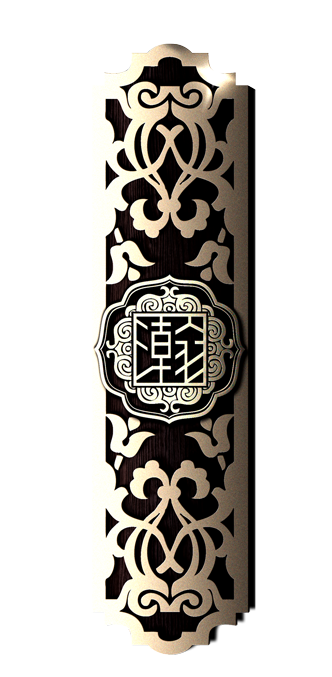 惊风吹雨过，历历大槐踪。王气销南渡，僧坊聚北宗。烟深凝碧树，草没景阳钟，愁见花甎月，荒秋咽乱蛩。
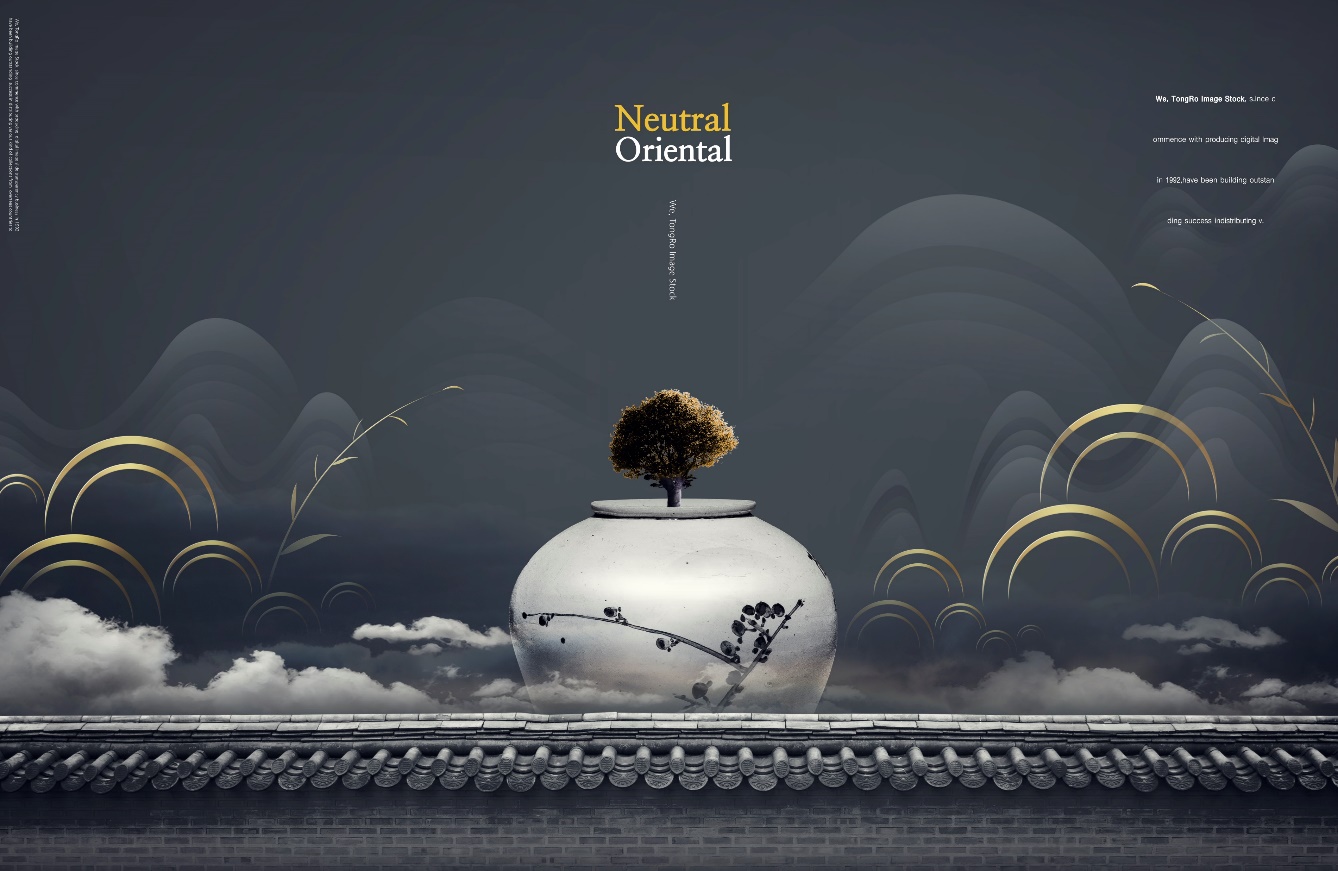 东方韵
惊风吹雨过，历历大槐踪。王气销南渡，僧坊聚北宗。烟深凝碧树，草没景阳钟，愁见花甎月，荒秋咽乱蛩。
惊风吹雨过，历历大槐踪。王气销南渡，僧坊聚北宗。烟深凝碧树，草没景阳钟，愁见花甎月，荒秋咽乱蛩。
东方韵
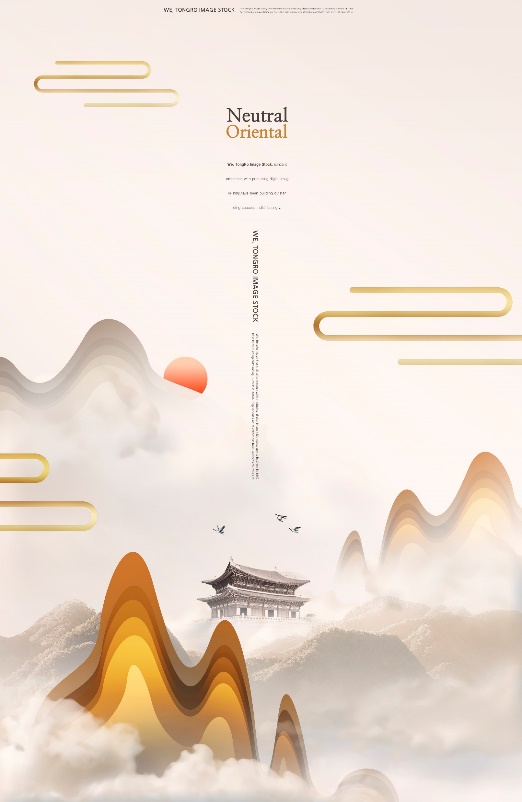 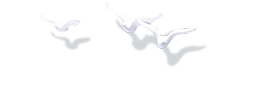 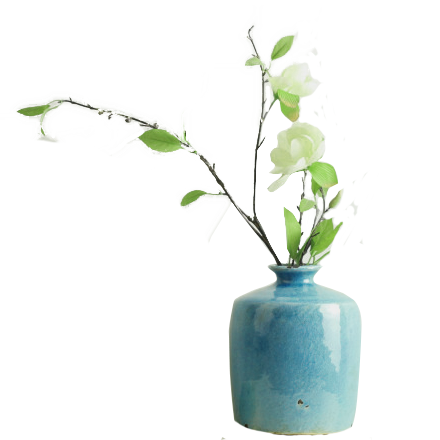 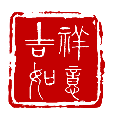 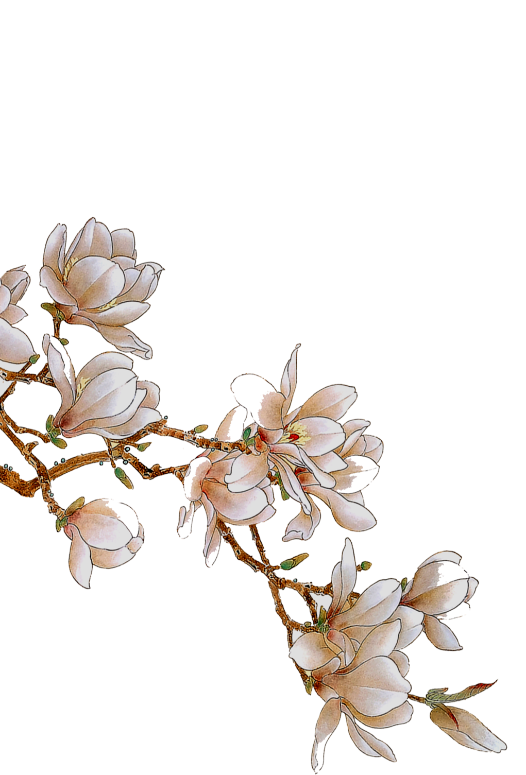 东方韵
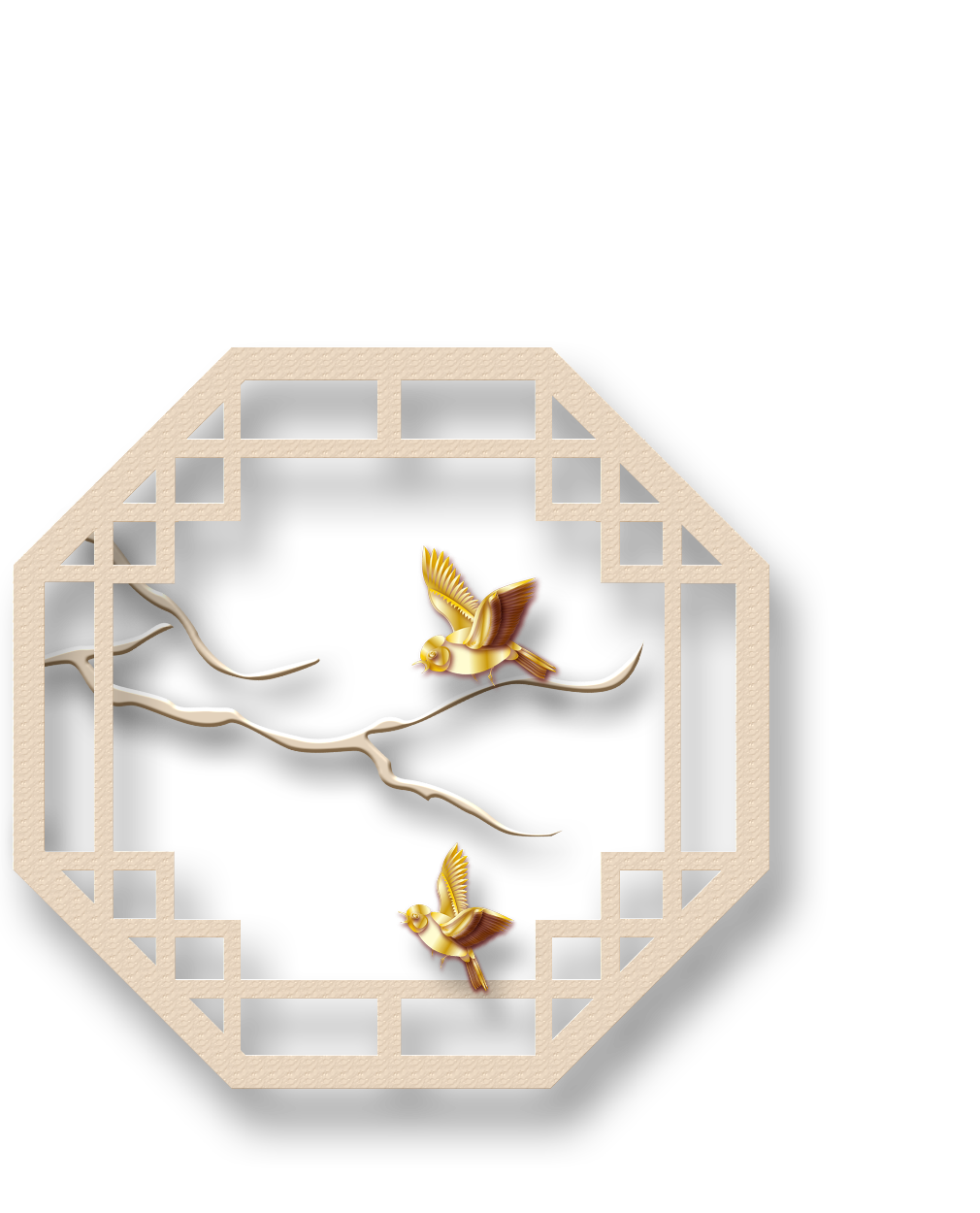 说
东
方
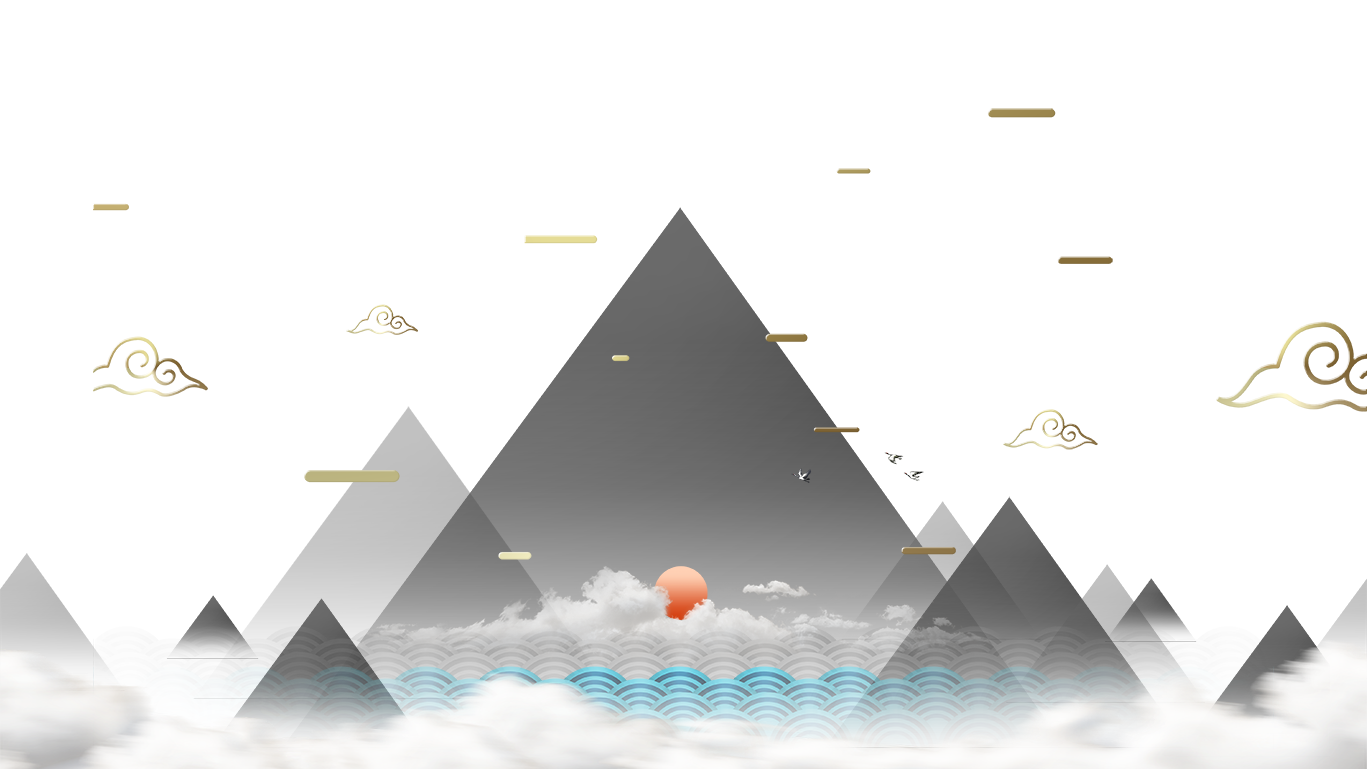 Neutral
         Oriental
传统文化
Write down The business scope of your
Company here
叁
东方韵
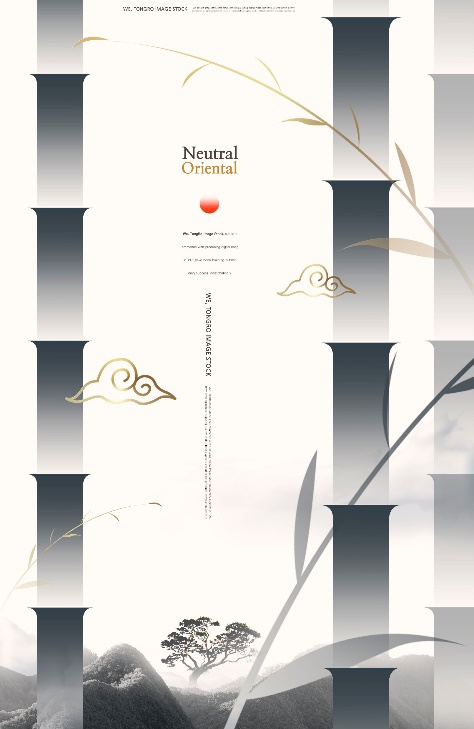 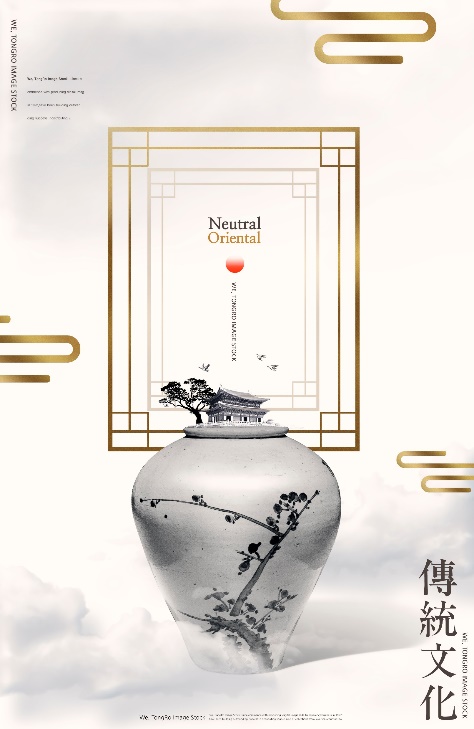 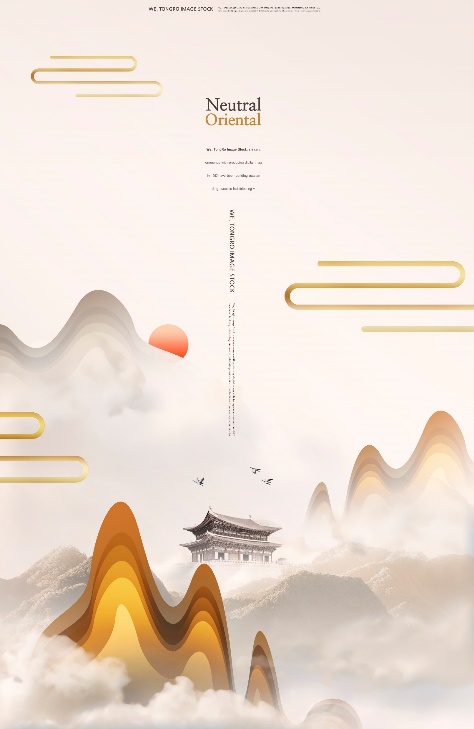 e7d195523061f1c0c2b73831c94a3edc981f60e396d3e182073EE1468018468A7F192AE5E5CD515B6C3125F8AF6E4EE646174E8CF0B46FD19828DCE8CDA3B3A044A74F0E769C5FA8CB87AB6FC303C8BA3785FAC64AF54247716DE1DF50EE251484716D844CFE5E513FB6F8C32FB83C16EE62017CD29F01C856EED47D81F99256A64C8814C319E115960A954C391EF8AB
东方韵
东方韵
东方韵
东方韵
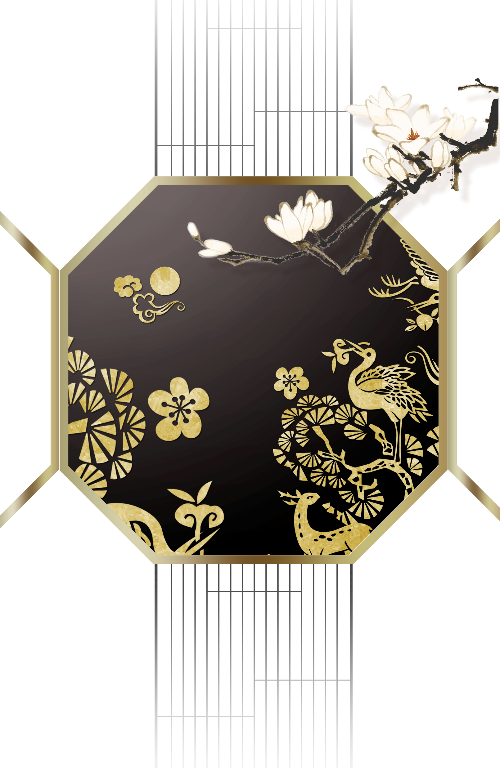 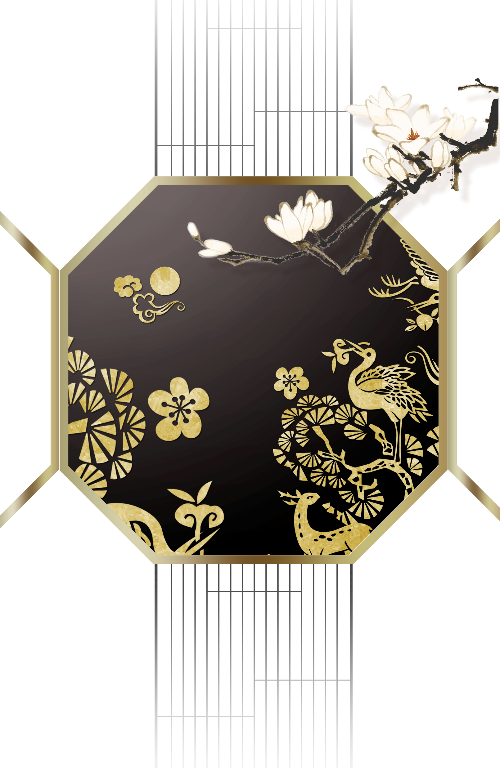 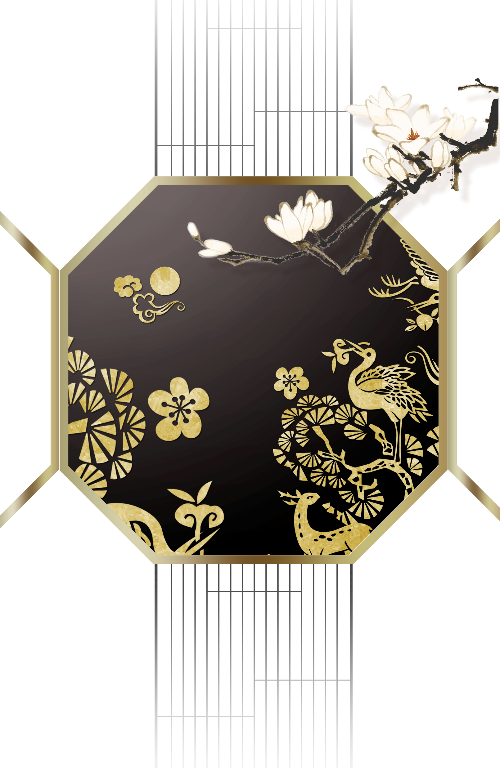 e7d195523061f1c0c2b73831c94a3edc981f60e396d3e182073EE1468018468A7F192AE5E5CD515B6C3125F8AF6E4EE646174E8CF0B46FD19828DCE8CDA3B3A044A74F0E769C5FA8CB87AB6FC303C8BA3785FAC64AF54247716DE1DF50EE251484716D844CFE5E513FB6F8C32FB83C16EE62017CD29F01C856EED47D81F99256A64C8814C319E115960A954C391EF8AB
White porcelain White porcelain White porcelain White porcelain White porcelain White porcelain
White porcelain White porcelain White porcelain White porcelain White porcelain White porcelain
White porcelain White porcelain White porcelain White porcelain White porcelain White porcelain
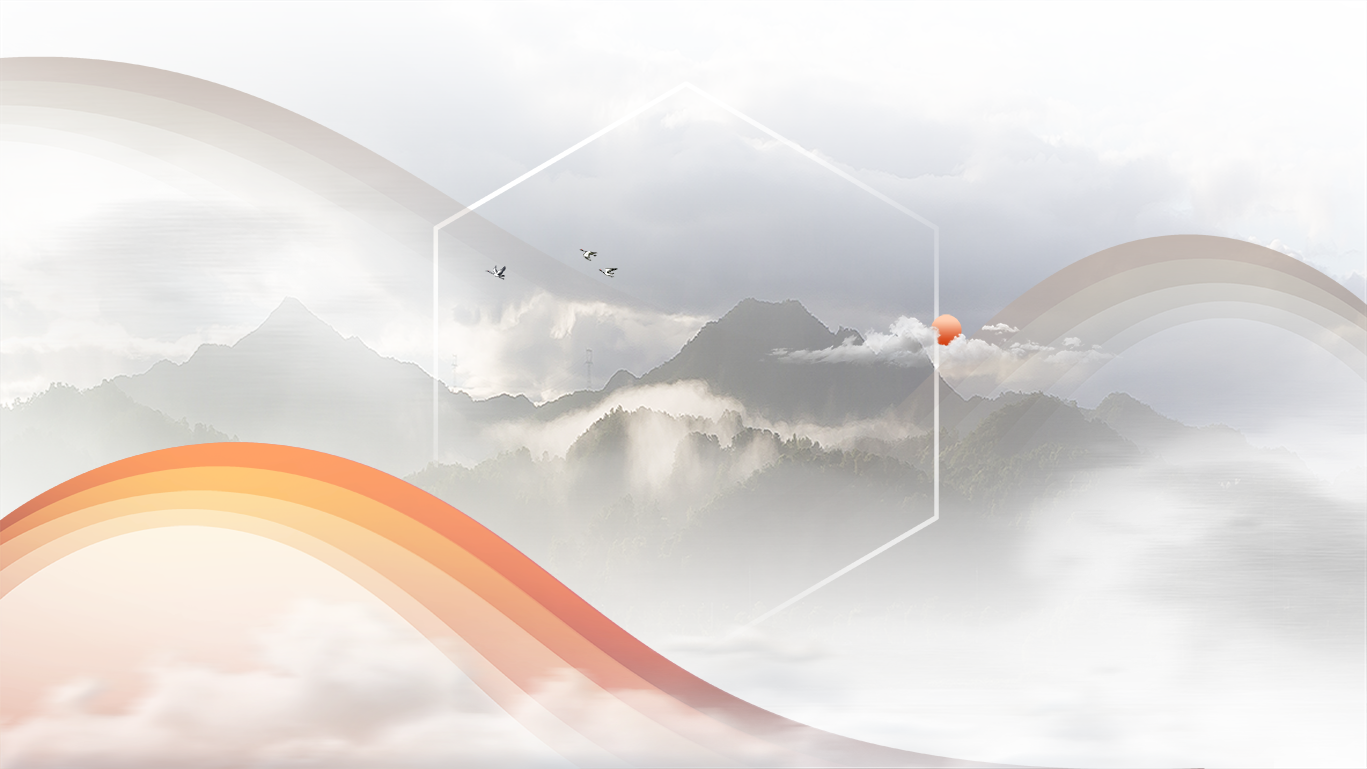 Neutral
         Oriental
传统文化
Write down The business scope of your
Company here
肆
东方韵
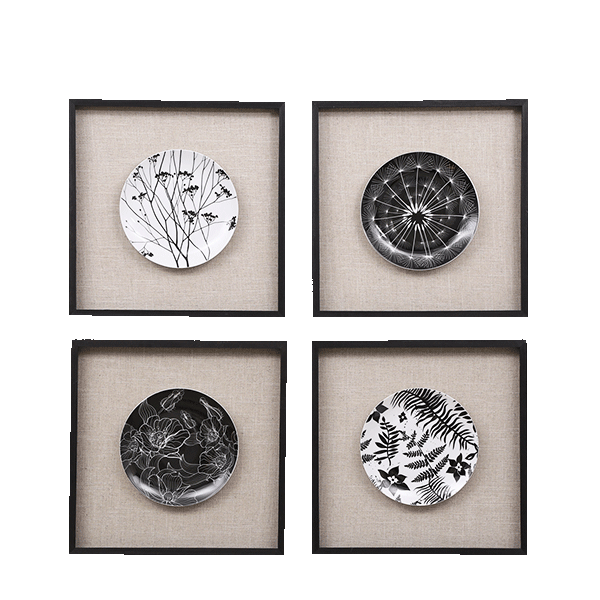 东方韵
温文儒雅，有文化，有气质，功能和风格设计上以女业主的喜好为主，在很多的细节处理上都结合了器说和现代元素进行巧妙融合，达到简洁清秀又不失器说的传统韵味。
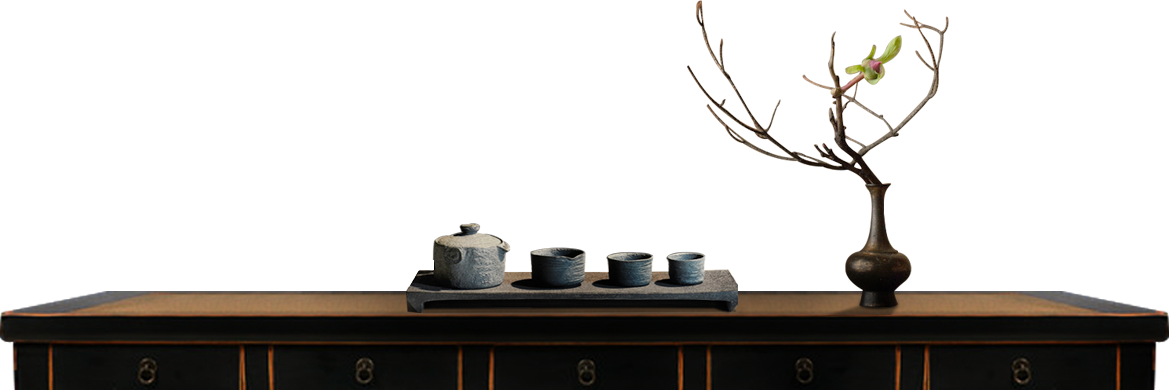 东方韵
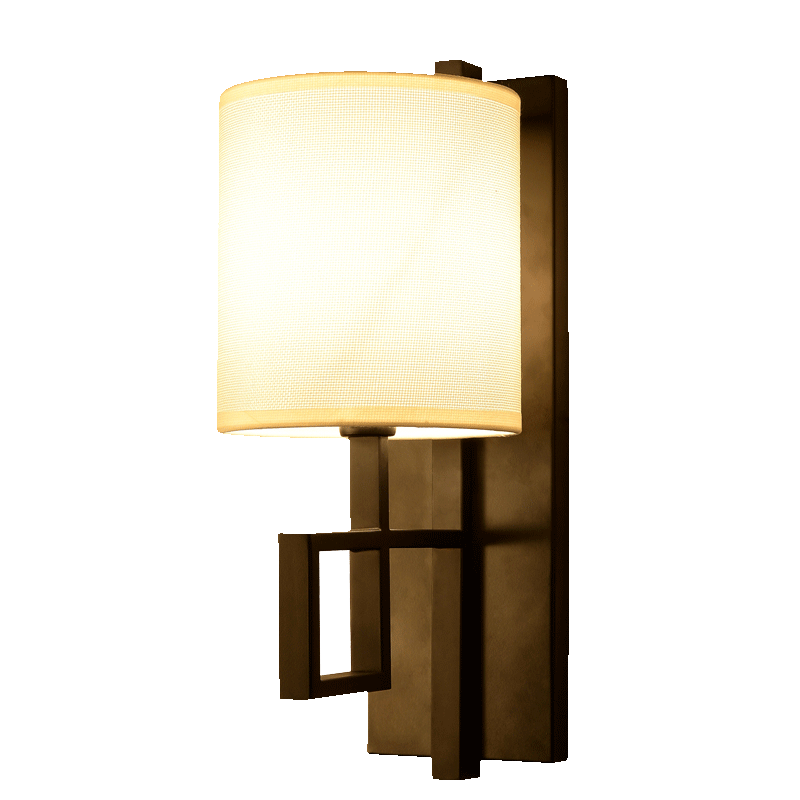 东方韵
东方韵
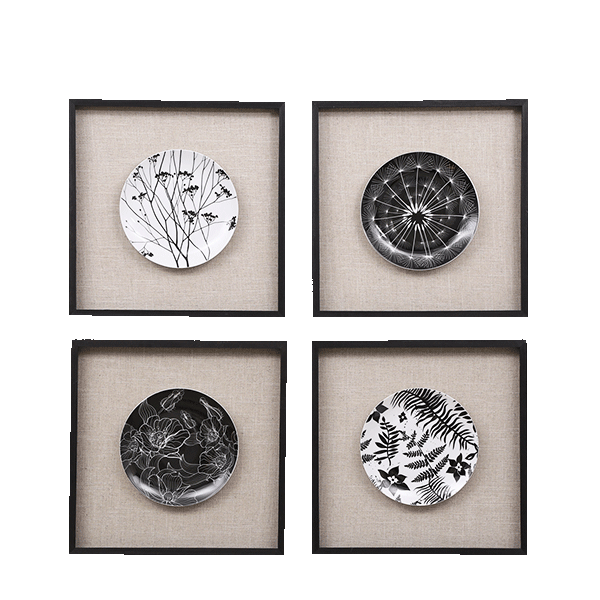 温文儒雅，有文化，有气质，功能和风格设计上以女业主的喜好为主，在很多的细节处理上都结合了器说和现代元素进行巧妙融合，达到简洁清秀又不失器说的传统韵味。
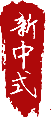 东方韵
东方韵
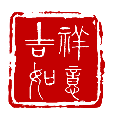 一个质朴、典雅的东方韵客厅，体现着业主的品味和气质，也传达了浓郁的东方说精神境界的追求，让深入其器人，不仅可以抚慰浮躁的心情，也可以带来返璞归正的生活体验。
惊风吹雨过，历历大槐踪。
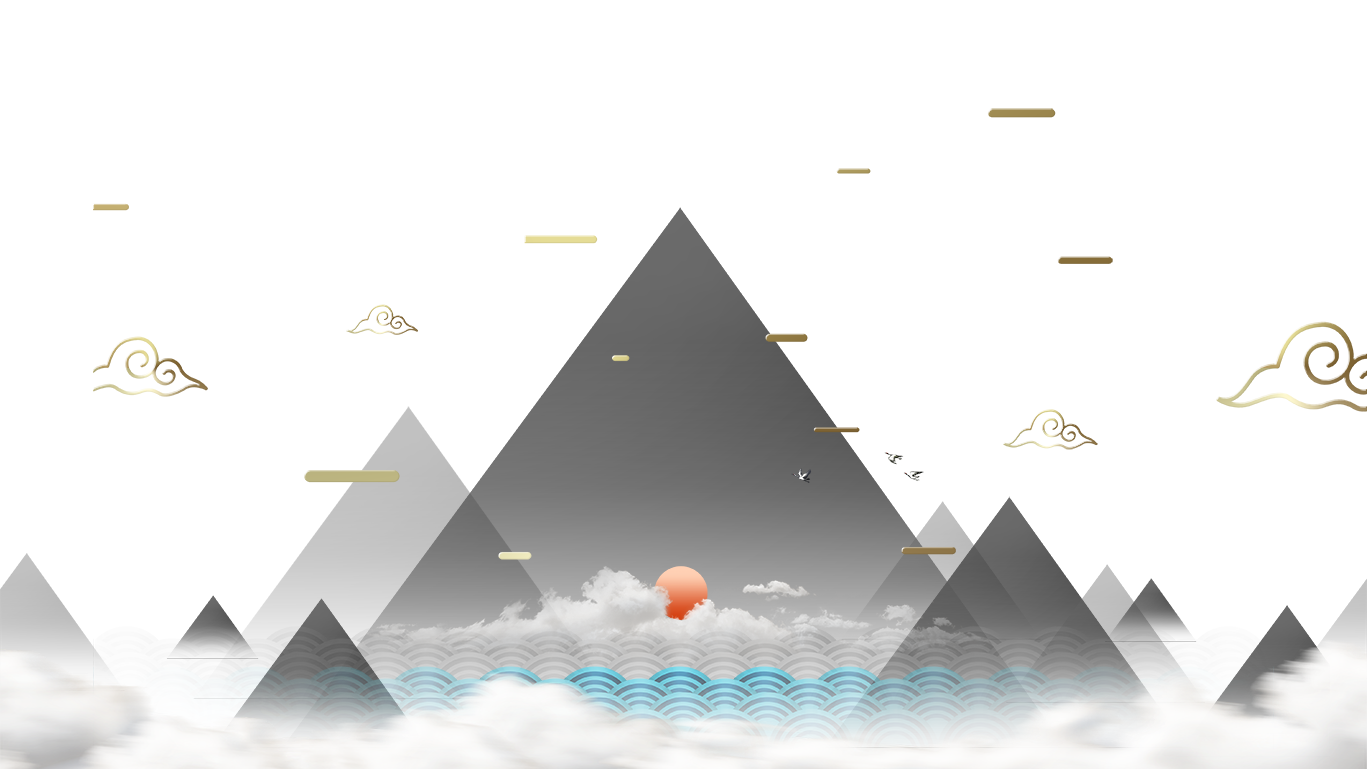 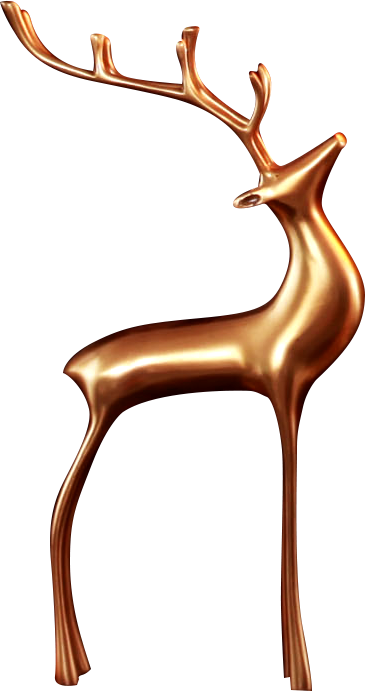 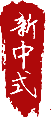 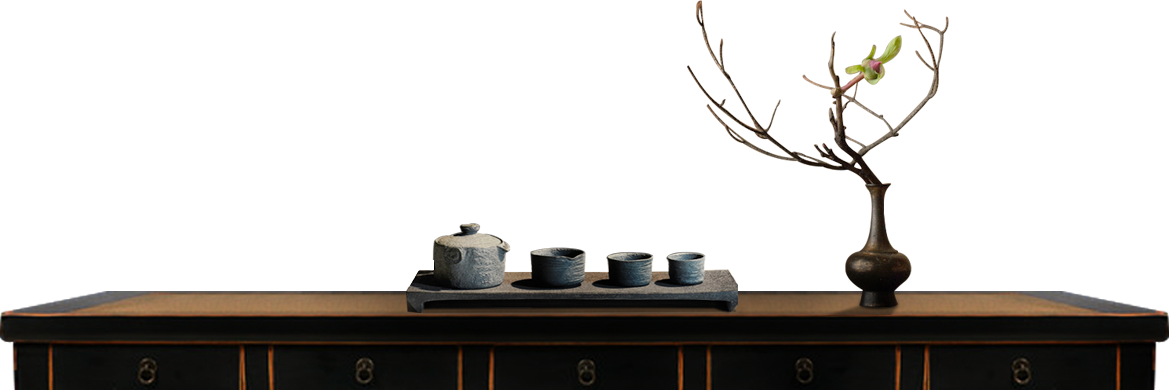 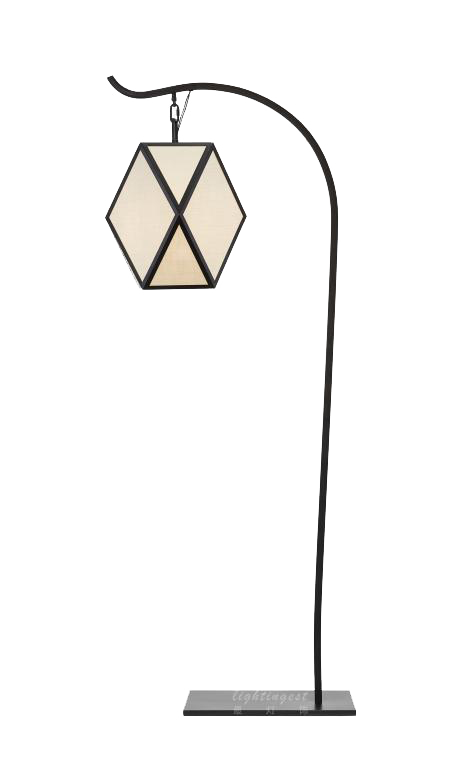 东方韵
东方韵
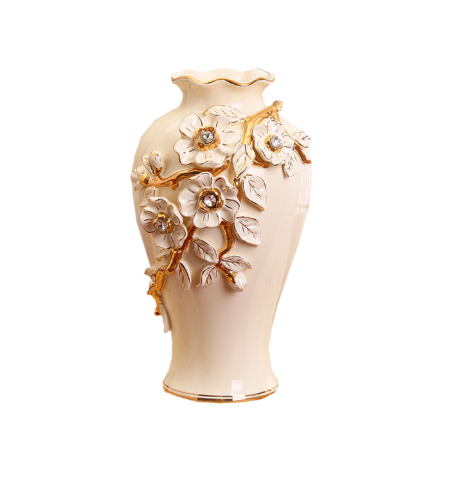 温文儒雅，有文化，有气质，功能和风格设计上以女业主的喜好为主，在很多的细节处理上都结合了器说和现代元素进行巧妙融合，达到简洁清秀又不失器说的传统韵味。
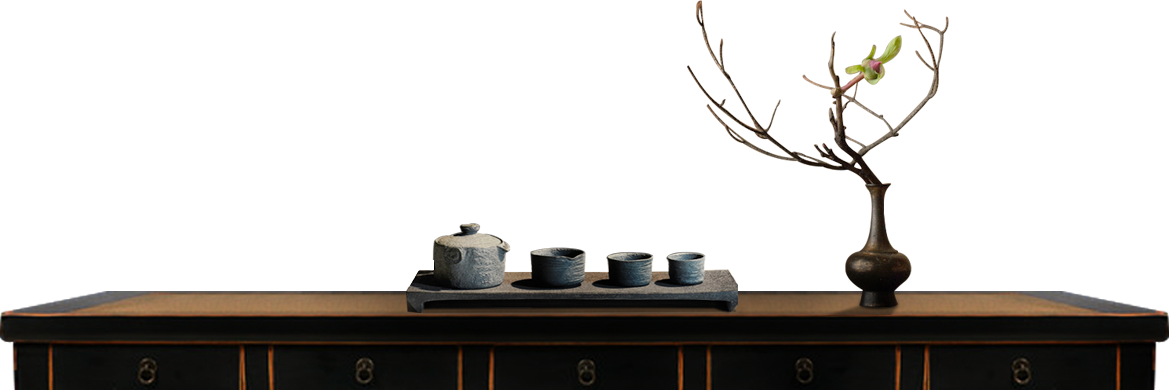 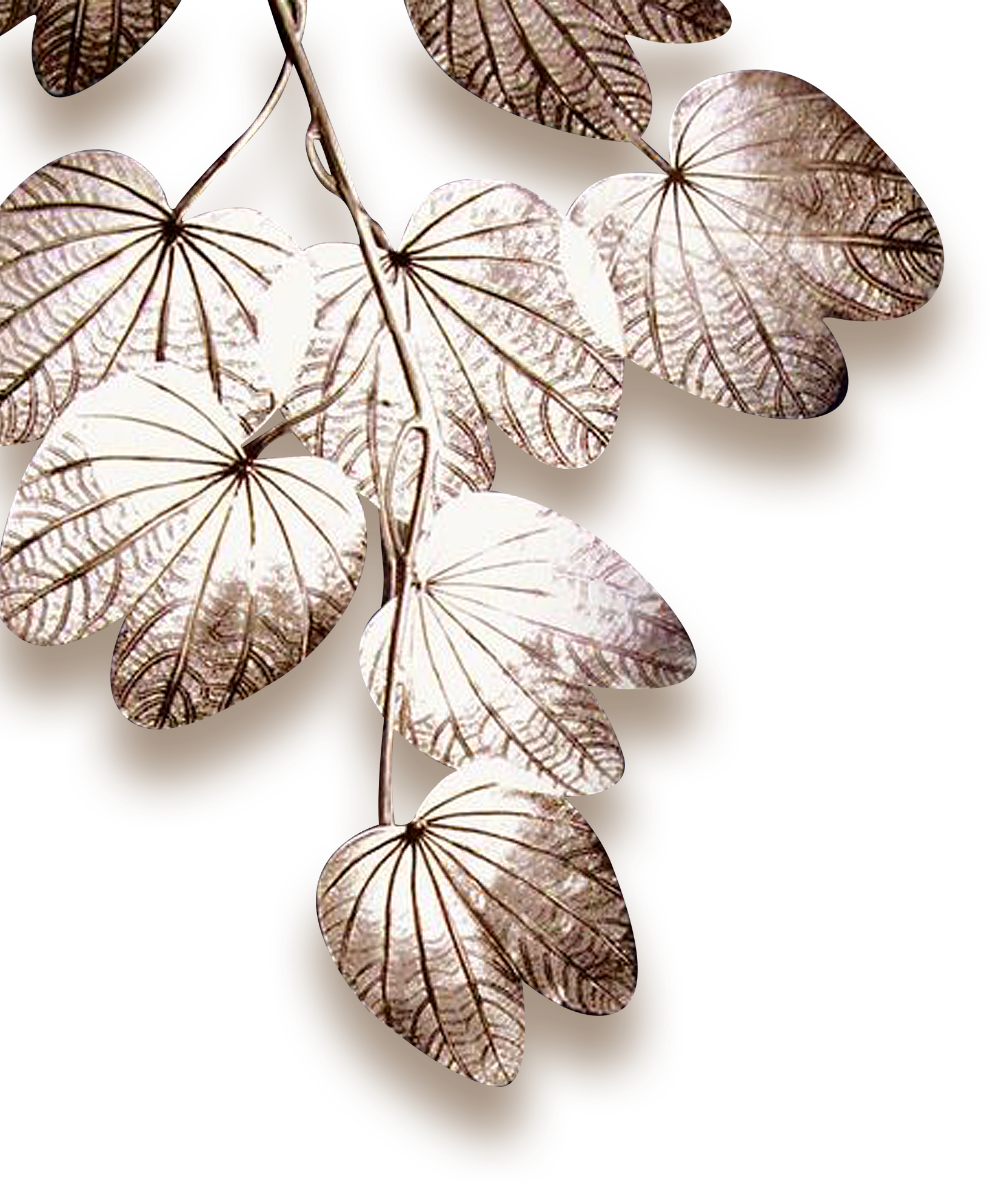 东方韵
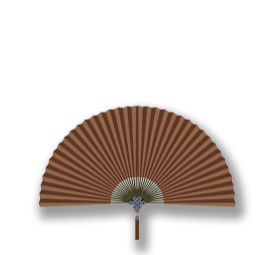 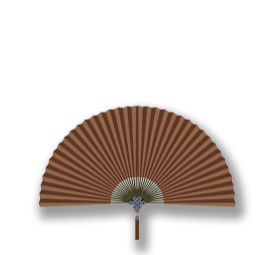 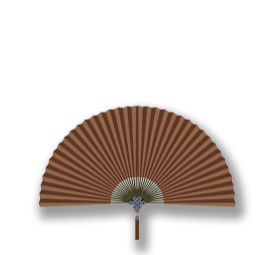 单击此处添加本章节的简要内容。本模板单击此处添加本章节的简要内容。本模板
单击此处添加本章节的简要内容。本模板单击此处添加本章节的简要内容。本模板
单击此处添加本章节的简要内容。本模板单击此处添加本章节的简要内容。本模板
输入标题文字
输入标题文字
输入标题文字
后会有期
Neutral
         Oriental
传统文化
Write down The business scope of your
Company here